Intensive Acceptance and Commitment therapy with At-Risk Adolescents
Emily B. Kroska
Rosaura Orengo-Aguayo
James Marchman
acknowledgements
Michael O’Hara
James Marchman
Rosaura Orengo-Aguayo
Xin Yu 
Sarah Bannon
Lauren Clevenger
Julia Van Liew
Rebecca Grekin
Marianne Rizk
Michelle Miller 
Lilian Dindo 
Teresa Treat
Kristian Markon 

All of the ACT community!
Acceptance and commitment therapy
ACT across various mental and physical health conditions
Experiential avoidance
Research with adolescents and children is needed
Community research and effectiveness studies
ACT as prevention
[Speaker Notes: Despite all of methodologically sound and diverse research that has been done… 

Moreover….community and effectiveness studies are also critical to complement the controlled efficacy studies using ACT that are abounding]
Applying ACT to prevention
Biglan (2008) article called for the use of ACT in prevention 
Can we intervene before psychopathology, bodily harm, or legal issues occur? 
Adolescents are particularly appropriate for prevention work
[Speaker Notes: As much of the world is becoming more fast-faced, and self-care and self-awareness decrease, prevention research is necessary to stop the development of psychopathology, bodily harm and illness, and legal or social issues before they present 

Adolescents appropriate given developmental stage

ACT is also particularly appropriate given its success in 100s of interventions across many physical and mental health conditions]
ACT in youth
Three-week trial of ACT in adolescents with chronic pain improved psychological well-being, school attendance, and frequency of health visits (Gauntlett-Gilbert et al., 2012)
Acceptance mediated these outcomes
In psychiatric outpatients with depression,  ACT significantly improved depression symptoms (Hayes et al., 2011)
Disruptive behavior was decreased in both self- and parent- report measures (Hayes et al., 2010)
[Speaker Notes: School settings are a great venue for prevention, with a captive audience and a context for observing behavior]
The Present study
Applying ACT to prevention science 
Feasibility of ACT in at-risk adolescents
ACT processes
Psychological or physical self-report outcomes
Teacher ratings of behavior
Objective outcomes, including attendance or grades
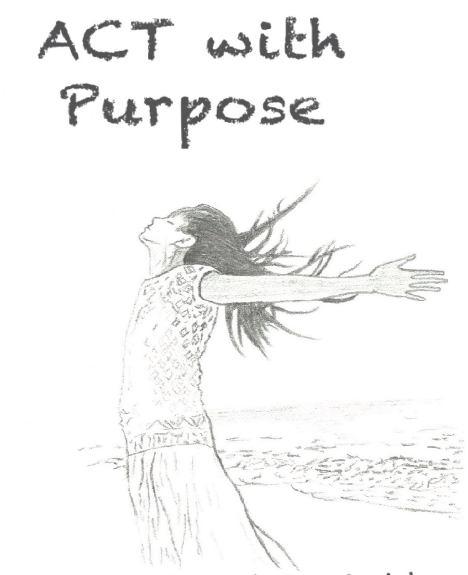 [Speaker Notes: Six hour, one school day
Two co-facilitators
Experiential 
Participant manual]
Treatment protocol
Six-hour, one school-day, group intervention 
Values clarification 
Committed action
Creative hopelessness exercises (e.g., digging) 
Mindfulness and noticing
Internal and external experiences
Willingness and acceptance experiential exercises
[Speaker Notes: Goal of protocol: touch on all parts of the hexaflex throughout the day 
Stories, Two Mountains 

BIG life, small life
Pain and values
How to move toward values
What I’ve been doing has been working in the short-term but not the long term]
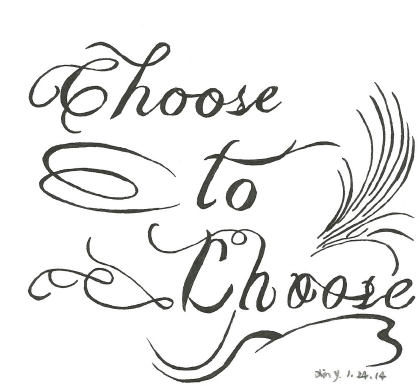 Population
At-risk adolescents from local alternative high school
Referred to this school for:
Risk of dropout, excessive truancy 
Substance abuse
Disruptive behavior
Academic difficulty
Demographics
N = 53
Age: M = 16.34 (SD = 1)
Gender: 60% females, 40% males
Grade Distribution: 
9th: 9.4%
10th: 30.2%
11th: 43.4%
12th: 17%
Race Distribution: 
White, non-Hispanic: 37.5%
White Hispanic: 10.4%
African-American: 45.8%
Other: 6.3%
[Speaker Notes: Fewer freshmen than other years
Primarily white, non-Hispanic and African American students]
Demographics
Sexual Orientation
Homosexual, Bisexual, Transgender: 30%
Relationship Status 
Yes: 54.7%
Does your family receive food stamps? 
Yes: 45.3%
Do you have any children?
Yes: 13.2%
Environmental Information
Live with biological parents
Yes: 80.4%
In the last 6 months, how many times they have moved homes:
 0 moves: 67.4%
1 move: 15.2%
2+ moves: 17.4%
[Speaker Notes: Mobile population with about 30% of sample reporting at least one move in the last 6 months]
Outcome measures
Outcome
Depression
Anxiety
Satisfaction with Life
Quality of Life
Substance Use
Health Behaviors
Somatic Symptoms
Perceived Stress
Obsessive-Compulsive Symptoms
Depth of Relationships
Process Measures
Processes
Avoidance and Fusion
Mindfulness
Values-Consistent Action
Pre-Intervention Means
[Speaker Notes: Relatively low levels of concern with means at pre
Mild depression and anxiety
High levels of mindfulness and low levels of avoidance compared to clinical populations, makes sense since this is not a clinical population
High SWL, QOL
Perceived stress adult norms—we are a bit higher, may not be comparable 








Somatic Symptoms—21.39, range=15-45

Values-consistent action—49.59

QOL—Physical health—14.51, QOL Psych Health—12.04, Social Relationships—13.08, Environment—13.26 , range=5-20]
Pre- Substance use (in last month)
[Speaker Notes: SAMHSA as a reference—percent of 16-17 year olds who used substance in the past month 

We are high in all categories]
Caregiver Substance Use
[Speaker Notes: Caregiver use (as reported by adolescent)—we are lower than the alcohol national average and higher than the marijuana and cigarettes average

High levels of substance use in our sample, and the participants are indicating that their environments have high levels of substances]
Analyses and Results
Mixed-effects longitudinal modeling
Subject as random effect
R software
Experiential avoidance decreased significantly from Pre (M = 13.11) to one-month Post (M = 2.08), t(37.11) = -5.63, p<.001, d=1.82.
Mindfulness skills increased significantly from Pre (M = 25.53) to one-month Post (M = 35.49), t(35.9) = 5.71, p<.001, d=1.90.
Perceived stress decreased from Pre (M = 20.08) to one-month Post (M = 17.95), t(36.09) = -2.214, p<.05, d=.74.
There was a trend of self-reported anxiety decreasing from Pre (M  = 7.16) to one-month Post (M = 5.79), t(40.52) = -1.658, p=.10, d=.52.
Change in Self-Report outcome variables
There was a trend of fewer nights when it took more than 20 minutes to fall asleep from Pre (M = 4.43) to Post (M = 3.82), t(36.55) = -1.72, p=.09, d=.57.

There was an increase in reported consumption of daily vitamins from Pre to One-Month Post, β= -1.170 (.382), Wald(1) = 12.020, p<.01.
[Speaker Notes: For remainder of self-report measures, there was not a significant difference between pre and post]
Teacher report Pre- Means
[Speaker Notes: Higher=More problematic in all cases

Used NICHQ Vanderbilt Teacher Rating forms 
	-can be used as a diagnostic instrument
	-we will use it as a continuous measure

Low frequencies in first four categories

For academic performance and classroom behavioral performance, we would expect these to be higher, given reasons for referral]
Teacher Report
Interestingly, observed inattention slightly increased over time, with Three-Month Post differing significantly from Pre, t(72.66) = 2.432, p<.05.
[Speaker Notes: Curious if teachers became better observers over time

Of course also possible that these behaviors truly increased over time 

We will explore these as our sample size increases]
Teacher report
Observed hyperactivity also increased over time, t(72.95) = 6.024, 
    p<.001.
Conclusions
Mindfulness increased over time
Avoidance decreased over time 
We saw decreases in outcome measures: perceived stress, self-reported anxiety, and nights where it took longer than 30 minutes to fall asleep
We also saw an increase in those who reported taking a daily vitamin 
We had relatively low means in teacher report
Future Analyses
Three-month, six-month, and one-year follow-up
Increase sample size 
Examine objective data (attendance, grades)
Mediation analyses
Feasibility of Intervention
Implementation of ACT in groups at an alternative high school
Low attendance and dropout at end of school year
Working within administration’s guidelines
Conclusions from Prevention Perspective
Relatively low levels of symptoms across measures, both self-report and teacher report at Pre-
Improvement in ACT skills over time
Decrease in several outcome measures from pre- to one-month follow-up
Future Research
A randomized-controlled trial 
Continue to explore characteristics of this population 
How to prevent negative outcomes
Examine the ideal treatment for this population
Group vs. individual 
Optimal timeline for treatment